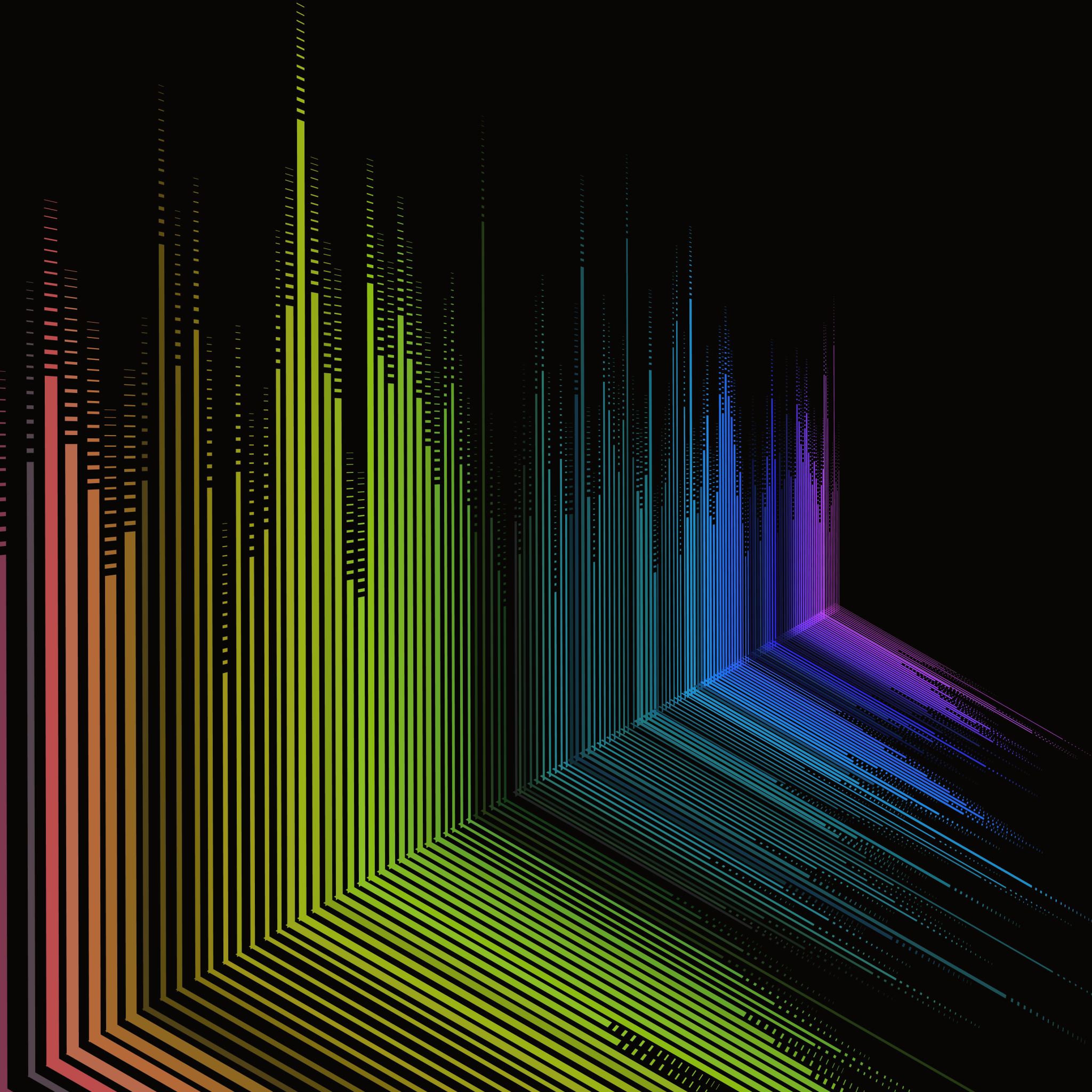 Perpetuities
6E
[Speaker Notes: 1-4,8,9]
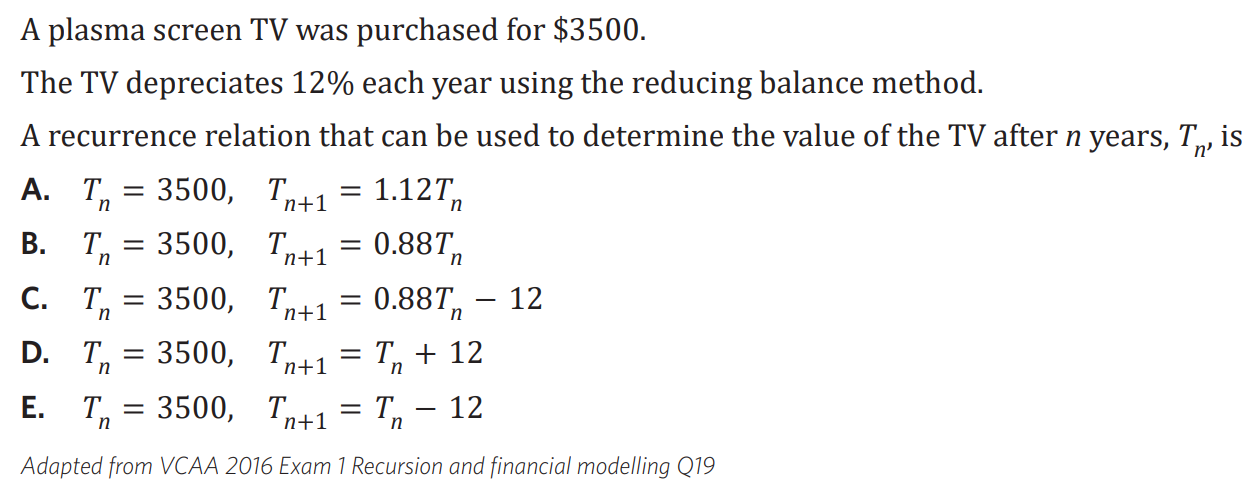 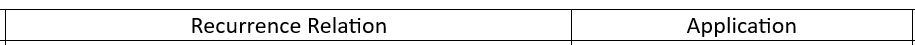 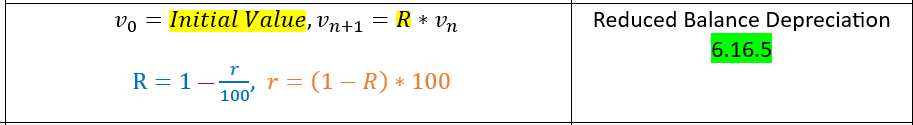 Perpetuities: Special annuity
Reducing Balance Loan
Loan
identical
Fixed term pension
Annuities
Loan
interest-only loan
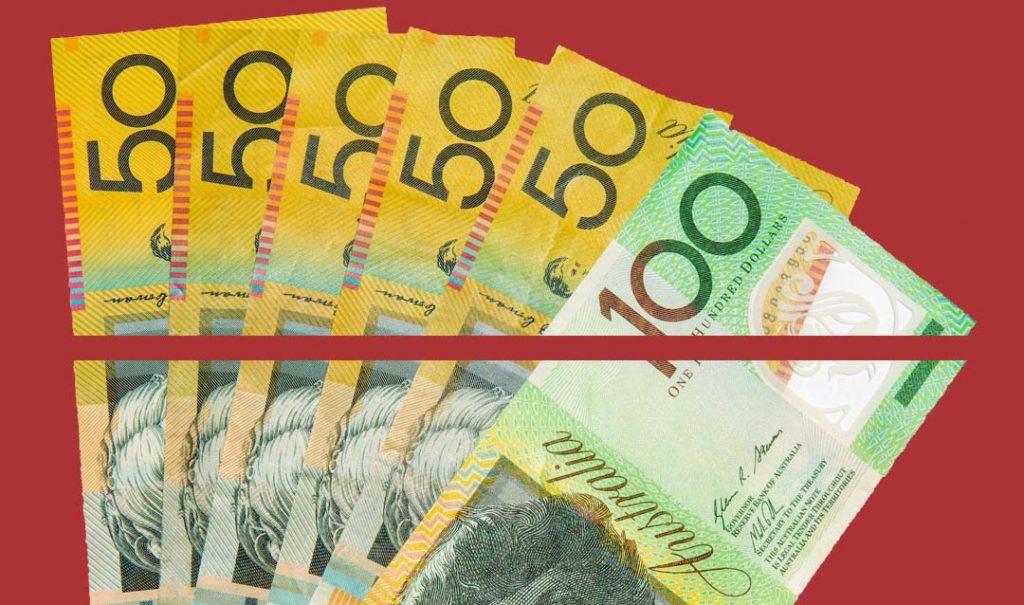 payment received=interest earned
identical
Perpetuities
Investment
[Speaker Notes: https://www.youtube.com/watch?v=mUVwvw2toXM]
Recurrence relations for financial products
Deep dive
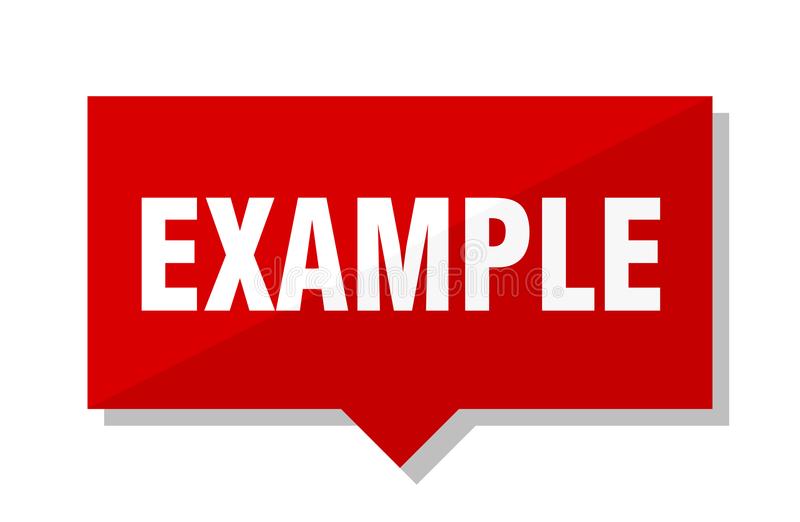 Calculating the withdrawal from a perpetuity
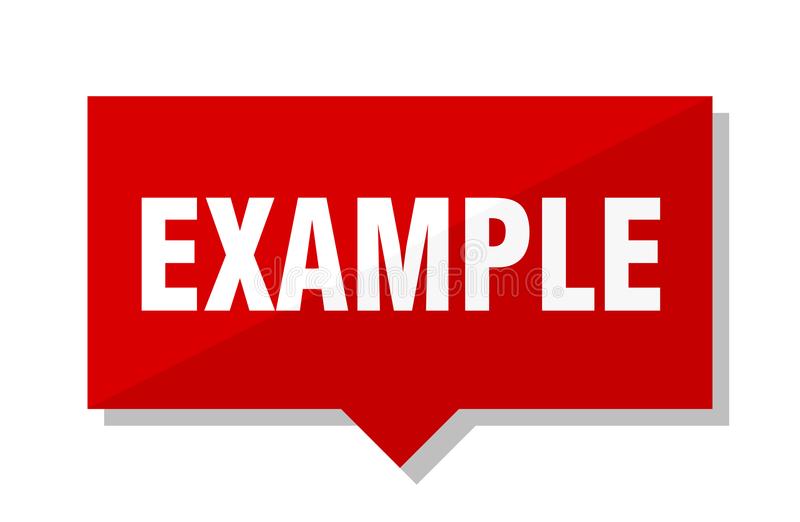 Calculating the investment required to establish a perpetuity
CAS Notes solve
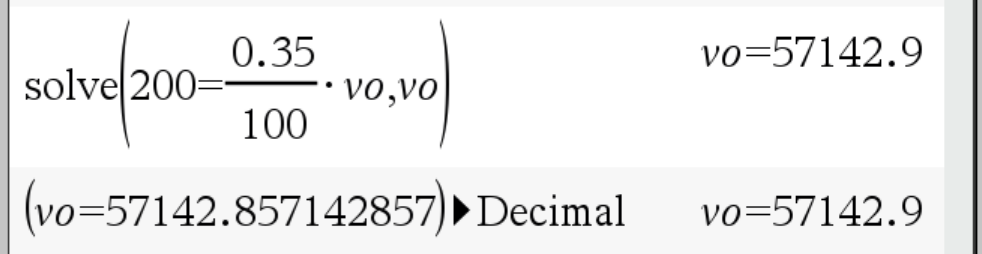 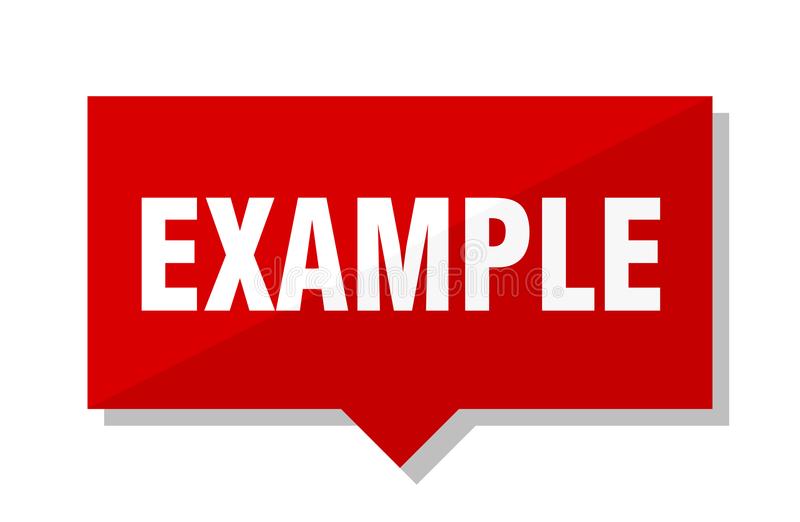 Calculating the interest rate of a perpetuity
CAS Notes solve
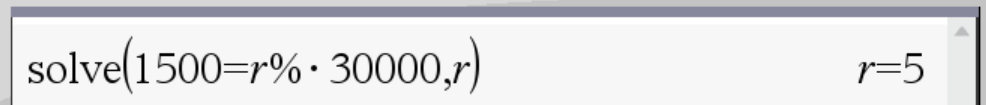 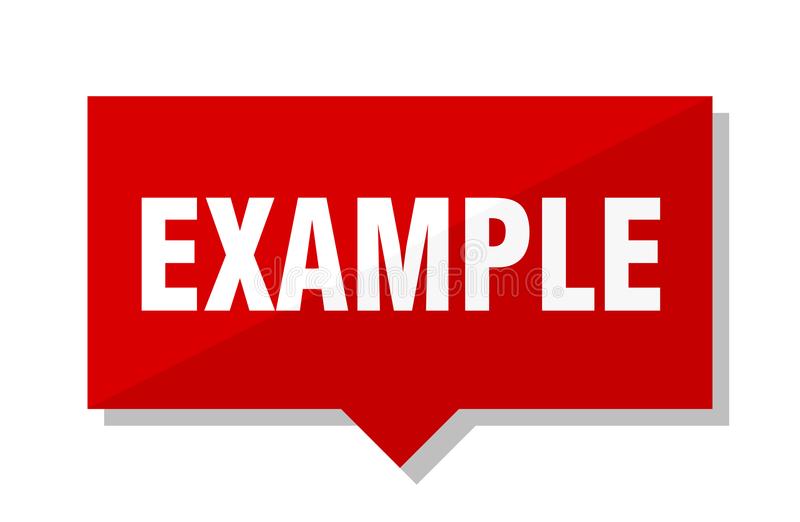 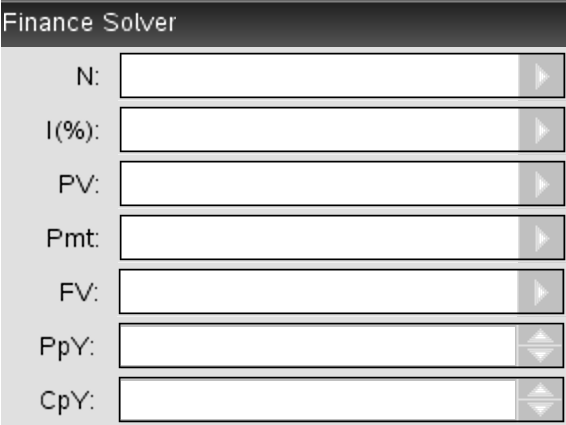 CAS Notes 6.14
Calculating the interest rate of a perpetuity
A university mathematics faculty has $30000 to invest. It intends to award an annual mathematics prize of $1500 with the interest earned from investing this money in a perpetuity.
What is the minimum interest rate that will allow this prize to be awarded indefinitely?







The minimum annual interest rate to award this prize indefinitely is 5%.
Total number of periods
Annual interest rate
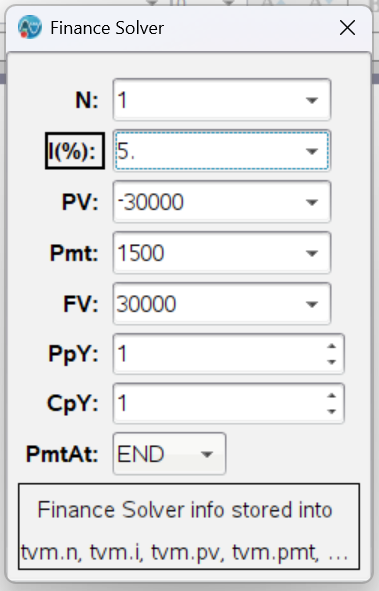 Present value
Payment
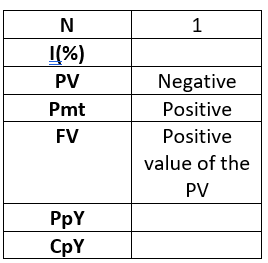 Future value
Payment periods per year
Compounding periods per year
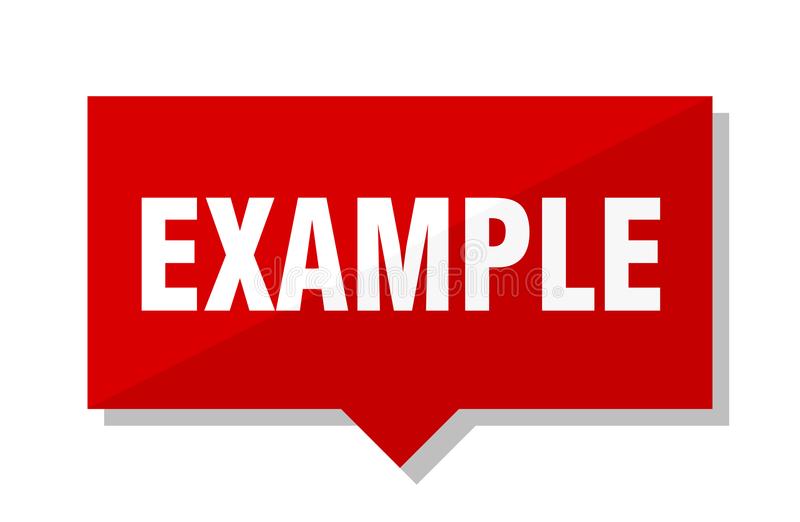 CAS Notes 6.14
CAS Notes 6.16.6
Calculating the interest rate of a perpetuity
A university mathematics faculty has $30000 to invest. It intends to award an annual mathematics prize of $1500 with the interest earned from investing this money in a perpetuity.
What is the minimum interest rate that will allow this prize to be awarded indefinitely?







The minimum annual interest rate to award this prize indefinitely is 5%.
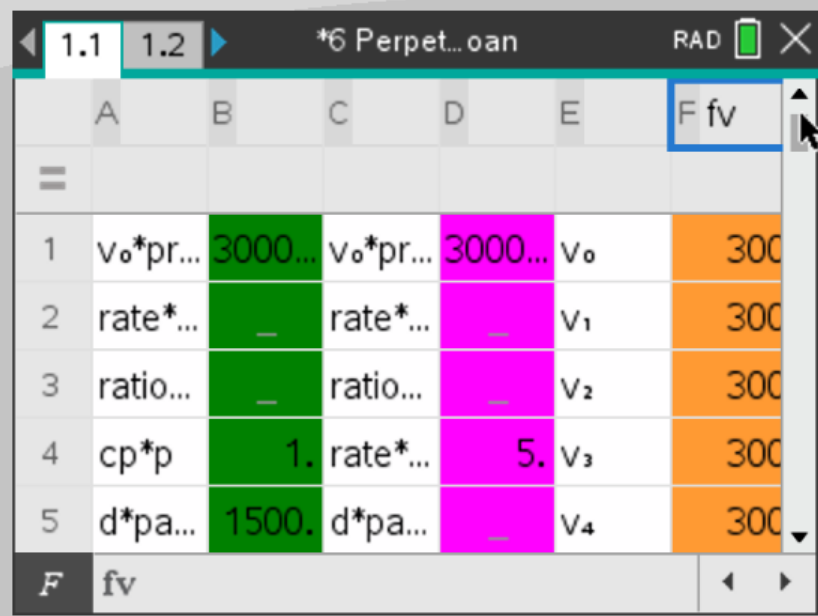 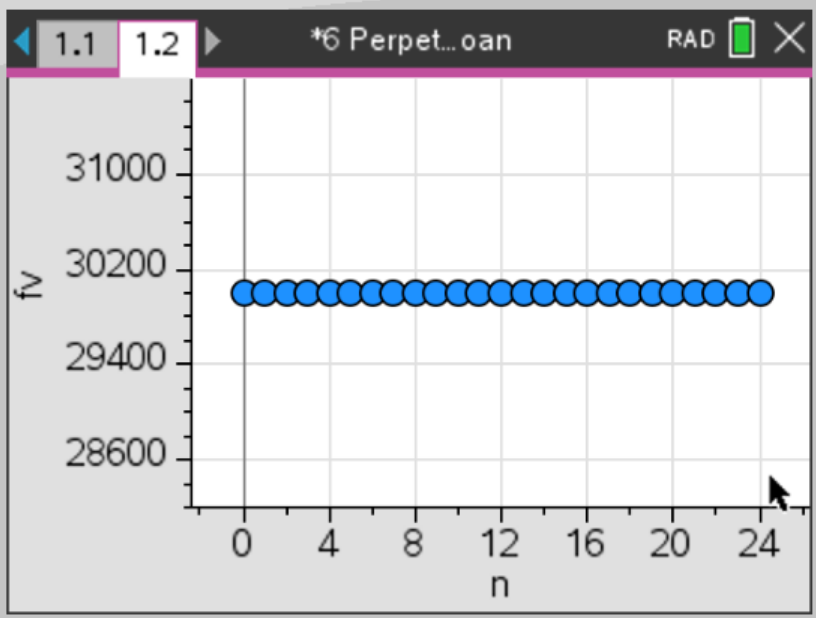